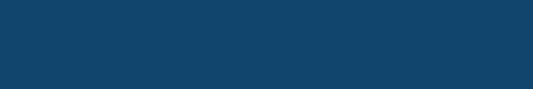 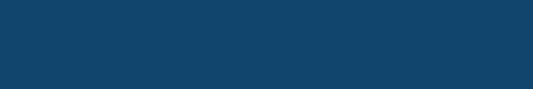 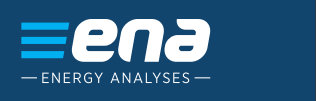 Perspektiva české energetikyv nejistých časech
Jiří Gavor
ředitel ENA a ANDE
Mahenova knihovna, Brno
27.3.2024
Otázky, které si klademe(a mnohé další)
Jaká energie bude v příštích letech v ČR dostupná?
Můžeme počítat s dekarbonizací s pomocí LNG z dovozu?
Je reálné dosáhnout konce spalování uhlí v ČR do roku 2033?
Podaří se nám za rozumnou cenu postavit nové jaderné bloky?
Jaký bude vliv německé energetiky realizací Green Dealu na cenu elektřiny?
A když teď ceny plynu a elektřiny na burze klesly, kdy se to konečně promítne do našich účtů?
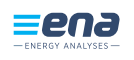 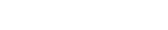 2
2
[Speaker Notes: Evropa je jediným regionem, kde se očekává mírný pokles celkové spotřeby plynu]
Pozice uhlí v EU slábne …
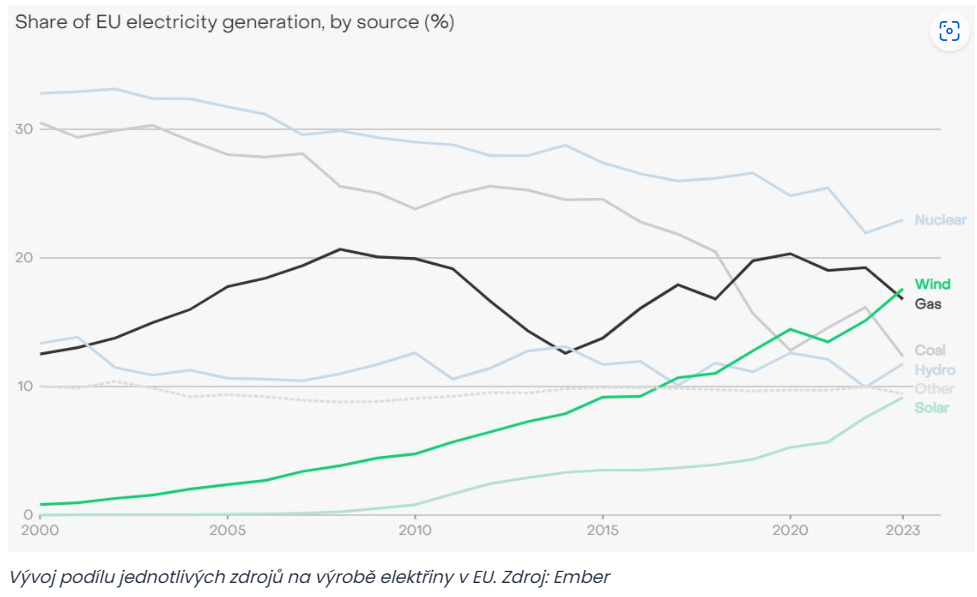 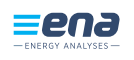 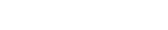 3
3
[Speaker Notes: Evropa je jediným regionem, kde se očekává mírný pokles celkové spotřeby plynu]
…a stejně tak v ČR
Těžba uhlí loni v ČR meziročně klesla o 15 procent, vytěžilo se 30 milionů tun | ČeskéNoviny.cz (ceskenoviny.cz)
Komentář: První uhelné elektrárny jdou ke dnu. Ale naštěstí je to jedno - Seznam Zprávy (seznamzpravy.cz)
Česko se bez Tykačova uhlí obejde. S lavinou ale může nastat problém - Seznam Zprávy (seznamzpravy.cz)
O české energetice rozhodnou dvě křivky. Ani jednu Česko neovlivní - Seznam Zprávy (seznamzpravy.cz)
Nová energetická koncepce počítá s rychlým odklonem od fosilních paliv. Až pětinu elektřiny budeme dovážet - Ekonomický deník (ekonomickydenik.cz)
Uhlí v tom není samo. Klesla i spotřeba plynu o 10%, elektřiny o 4%. Což není divu, když HDP klesnul o 0,4% a stále nedosáhnul úrovně 2019.
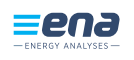 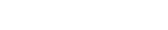 4
4
[Speaker Notes: Evropa je jediným regionem, kde se očekává mírný pokles celkové spotřeby plynu]
Green Deal: Když už nemůžeš, tak přidej!
Cíle se navyšují, ještě než ekonomika stačí vstřebat důsledky těch předchozích. Cíle EU k roku 2030 se citelně zvýšily:
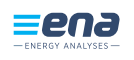 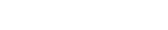 5
5
[Speaker Notes: Evropa je jediným regionem, kde se očekává mírný pokles celkové spotřeby plynu]
Fotovoltaika povinně na „veřejné“ střechy
Nové komerční a veřejné budovy	od roku 2026
Rekonstrukce 				od roku 2027
Nové obytné budovy			od roku 2029
Stávající veřejné budovy		od roku 2030


Zdroj: Směrnice EU o energetické náročnosti budov (EPBD)
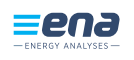 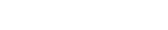 6
6
[Speaker Notes: Evropa je jediným regionem, kde se očekává mírný pokles celkové spotřeby plynu]
Zemní plynBude možné s ním topit i po r.2040?
EU stanovila termín, kdy chce zakázat vytápění domovů plynem | TN.cz (nova.cz)
Skutečnost je trochu jiná. Zákaz používání fosilních paliv ve vytápění budov nejpozději od roku 2040 byl ve finální verzi směrnice EU o energetické náročnosti budov (EPBD) odmítnut a v textu takový zákaz není uveden.
Trend je ale jasný: přechod na obnovitelné plyny. Proto ukončení dotací na kotle na fosilní paliva od roku 2025.
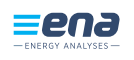 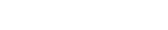 7
7
[Speaker Notes: Evropa je jediným regionem, kde se očekává mírný pokles celkové spotřeby plynu]
Biometan
Nejjednodušší náhradou ZP je biometan, parametry jsou srovnatelné, bez nutnosti úprav stávající infrastruktury. 

Hlavním zdrojem budou stávající výrobny bioplynu konvergované na výrobny biometanu. Z přibližně 500 BPS  se jich cca 270 nachází v dosahu do 2 km od VT plynovodů a dalších cca 120 stanic je do 5 km.
 
Možný potenciál cca 10  - 15 % celkové tuzemské spotřeby plynu,  bude využíván zejména v dopravě a teplárenství.
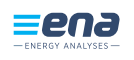 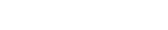 8
8
[Speaker Notes: Evropa je jediným regionem, kde se očekává mírný pokles celkové spotřeby plynu]
Vodík
Velké rozdíly ve fyzikálních a chemických parametrech.
Spalné teplo:
                   podle objemu                                        podle váhy
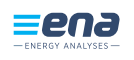 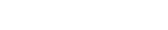 9
9
[Speaker Notes: Evropa je jediným regionem, kde se očekává mírný pokles celkové spotřeby plynu]
Co předpokládá nová SEK?
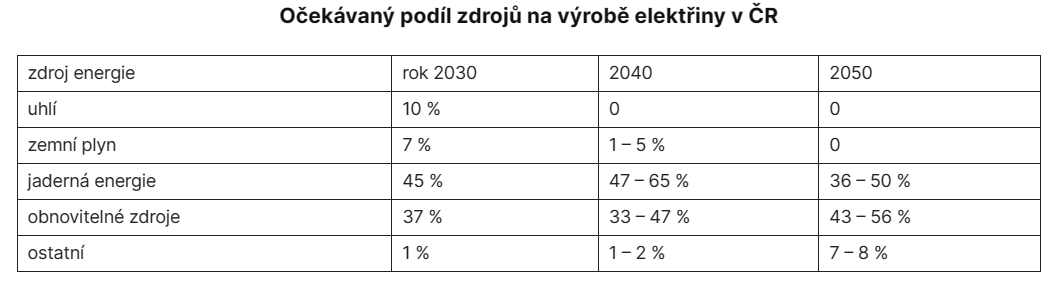 Zdroj: MPO, SEK, únor 2024
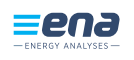 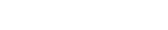 10
10
Ekonomika uhelných zdrojů se bude dále zhoršovat
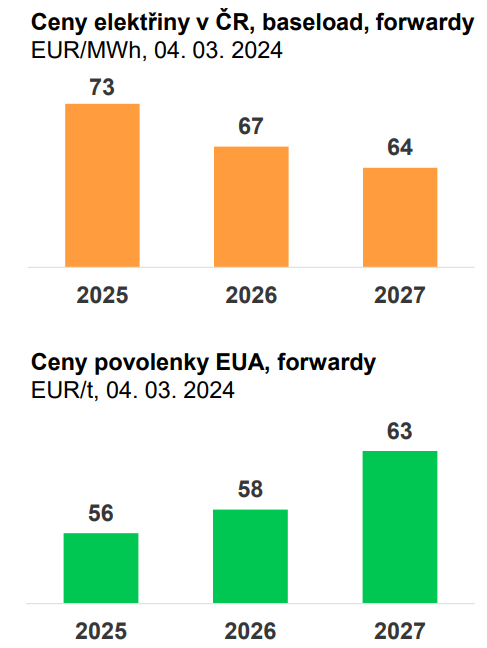 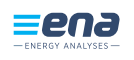 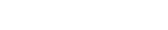 11
11
Českou energetiku budou dále ovlivňovat evropské trendy
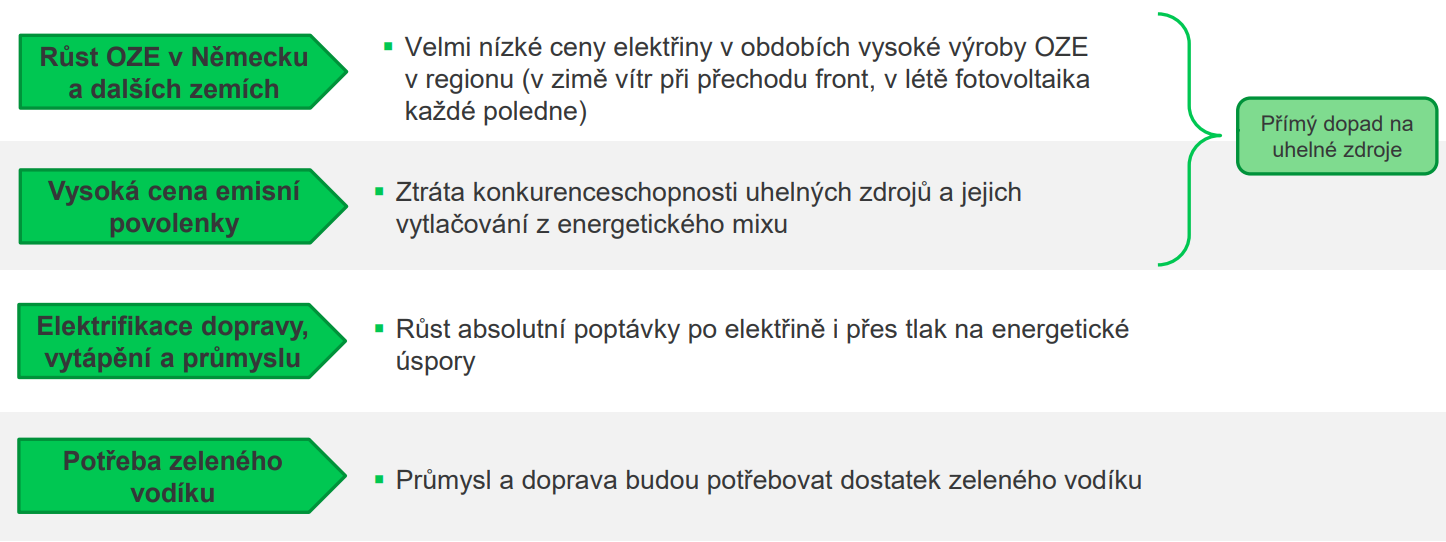 Zdroj: ČEZ
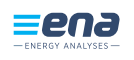 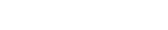 12
12
Český průmysl bude platit vyšší cenyve větrných a slunečných dnech
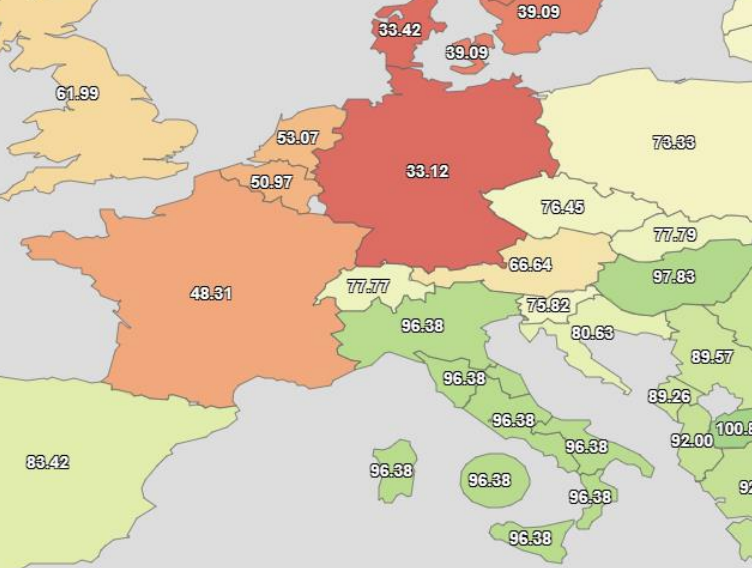 Zdroj: ČEZ (příklad  24.1.2024)
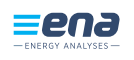 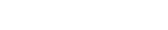 13
13
Můžeme to vyřešit zrušením exportu elektřiny? Ano, za předpokladu vystoupení z EU a ze všech závazků – ale i výhod!Lepší cestou je posílení výkonu OZE a zvýšení kapacity přeshraničního propojení
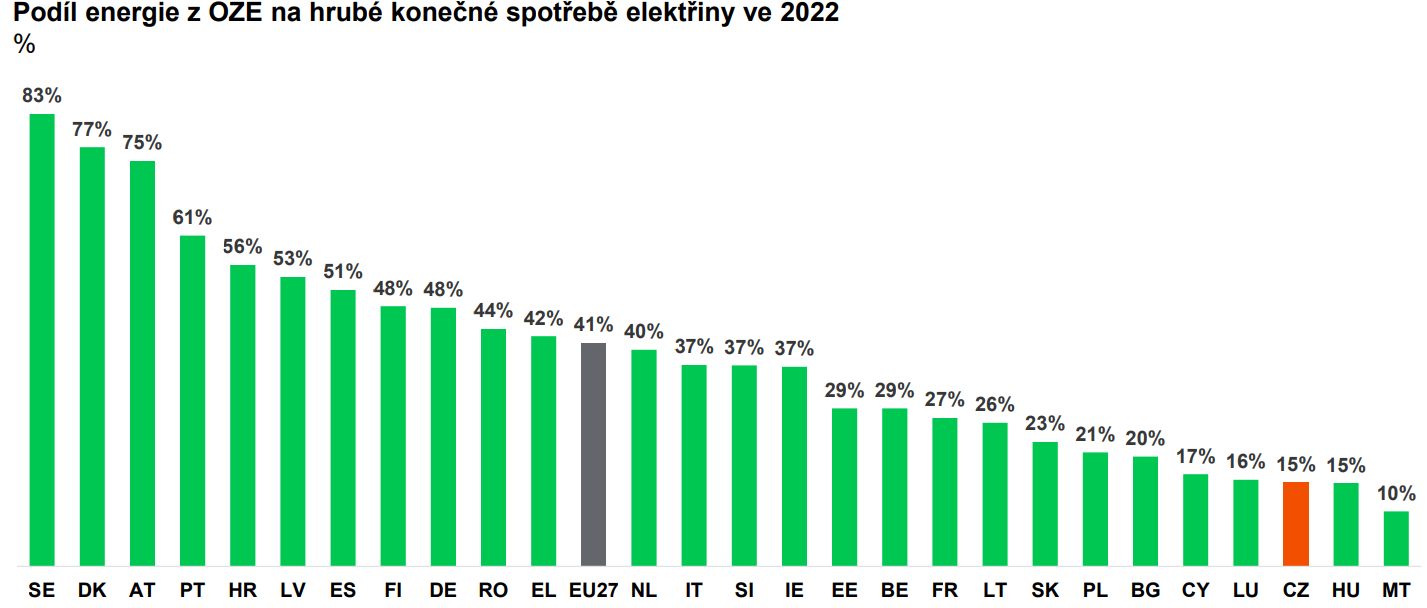 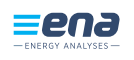 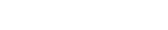 14
14
[Speaker Notes: Evropa je jediným regionem, kde se očekává mírný pokles celkové spotřeby plynu]
Co je třeba udělat?
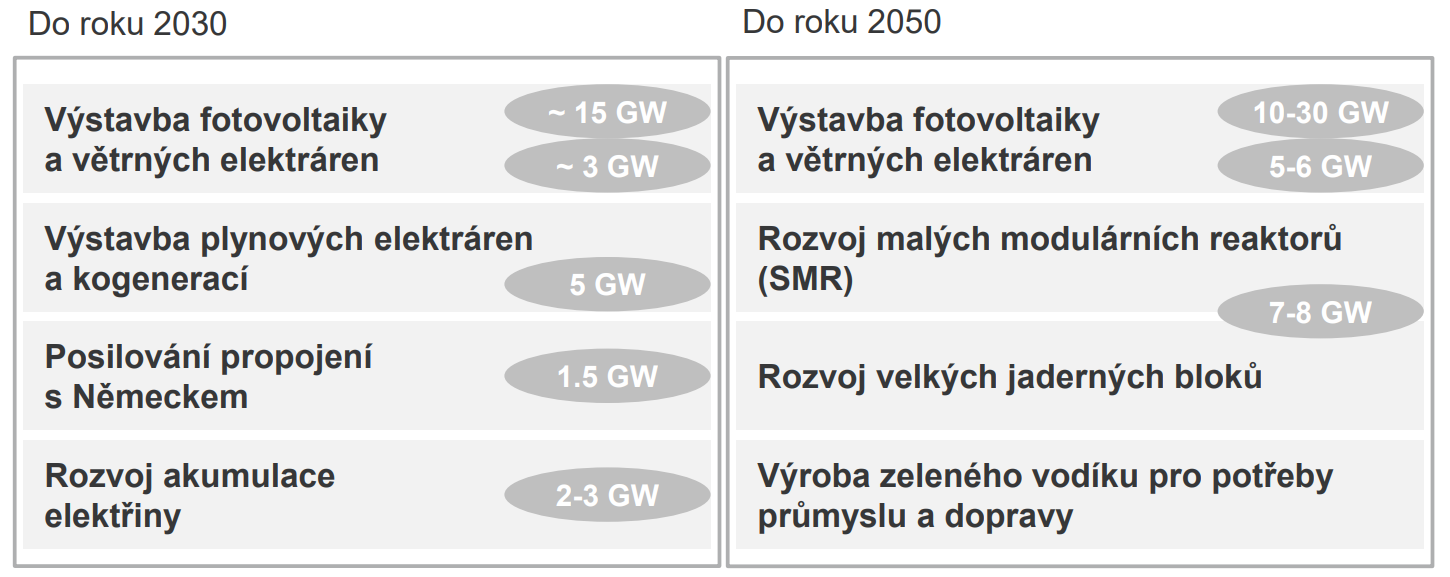 Zdroj: ČEZ
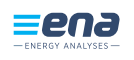 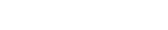 15
15
Fenomén zkapalněného zemního plynu Liquified Natural Gas - LNG
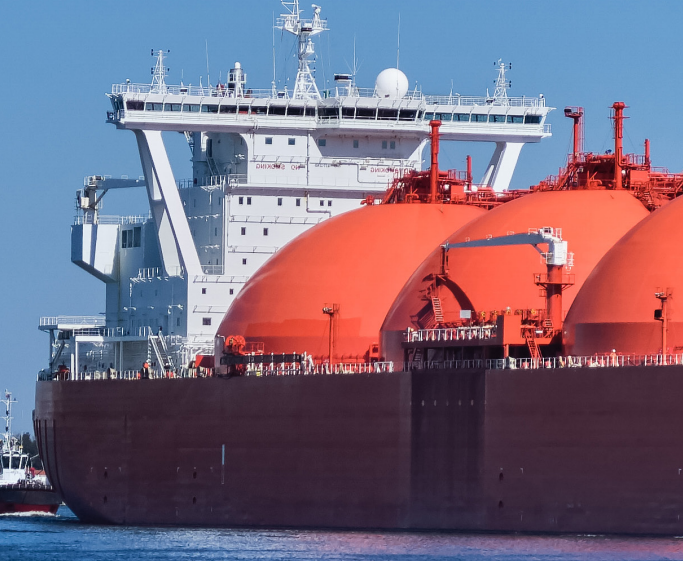 1 mil.t LNG=cca 1,4 mld cm. Komprimace objemu 1:600. Přeprava při -160 C. 
Tankery 100 až 150 tis. t LNG
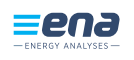 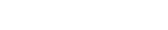 16
16
Výpadek ruského potrubního plynu nahradil hlavně LNG
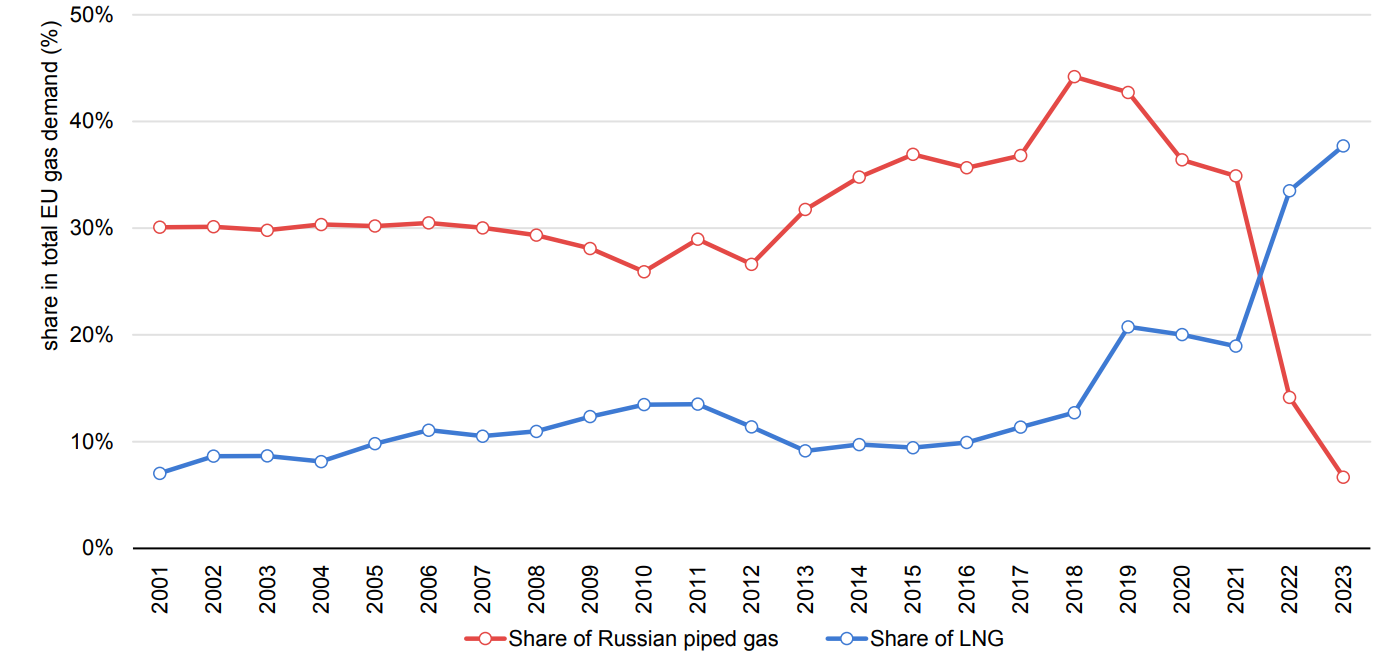 Zdroj: IEA, Gas Market Report Q3 2023
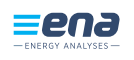 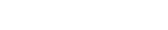 17
17
Kdo získal na evropském LNG trhu nejvíce?
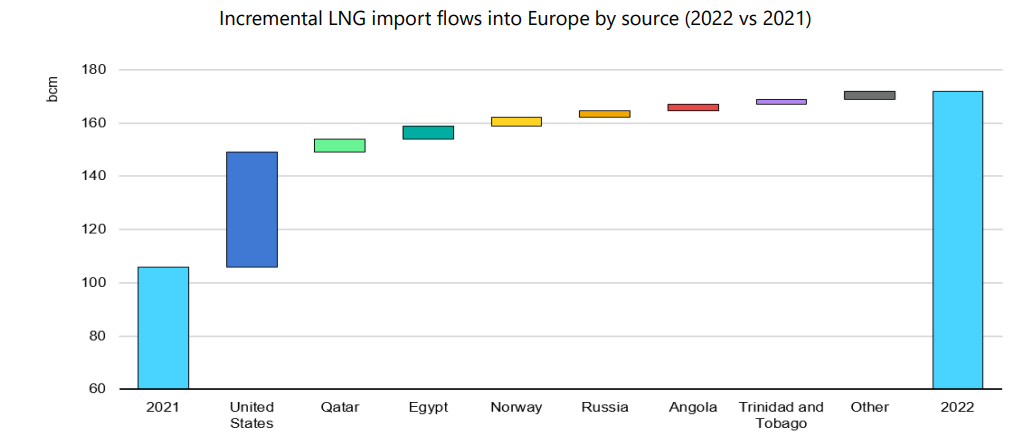 Zdroj: IEA, Gas Market Report Q1 2023
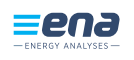 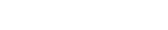 18
18
Rusko ale navýšilo export LNG taky...
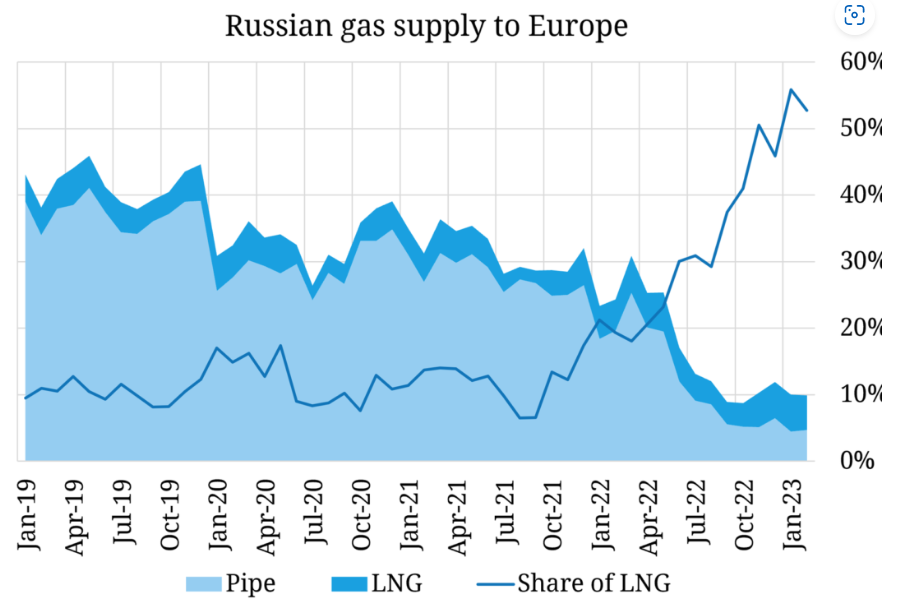 Zdroj: European Gas Hub
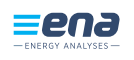 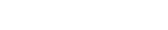 19
19
...a stalo se druhým největším importérem LNG do EU
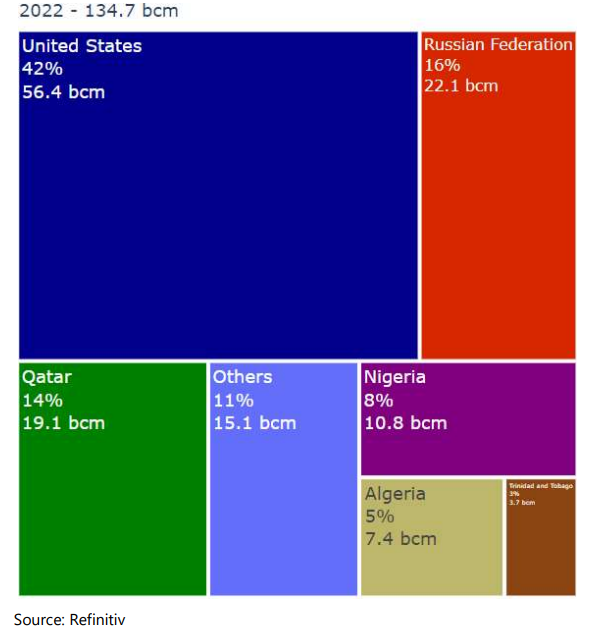 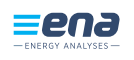 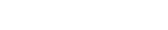 20
20
Budování LNG terminálů bude pokračovat u exportérů...
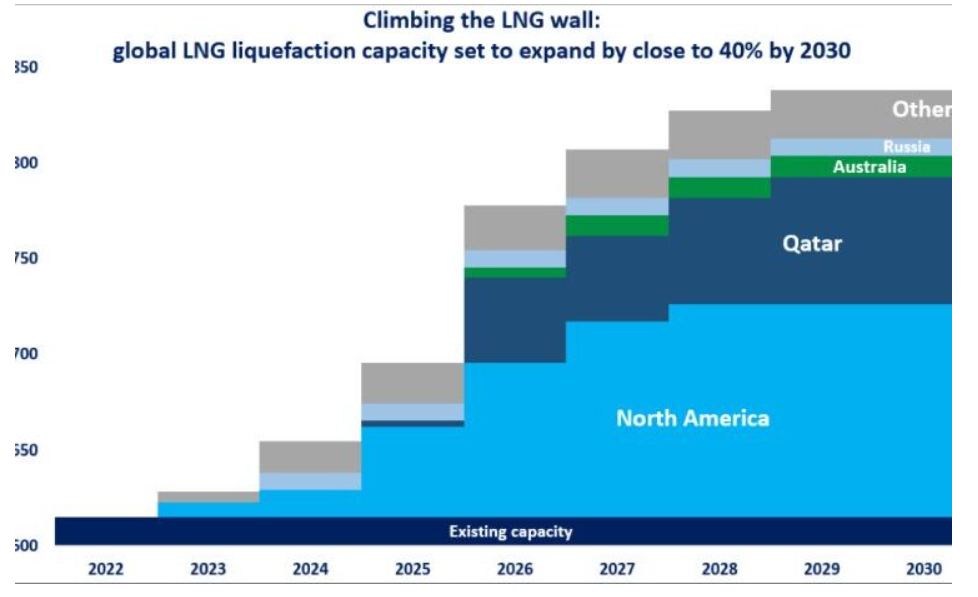 Zdroj: European Gas Hub reports
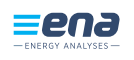 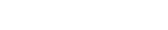 21
21
... a taky u importérů
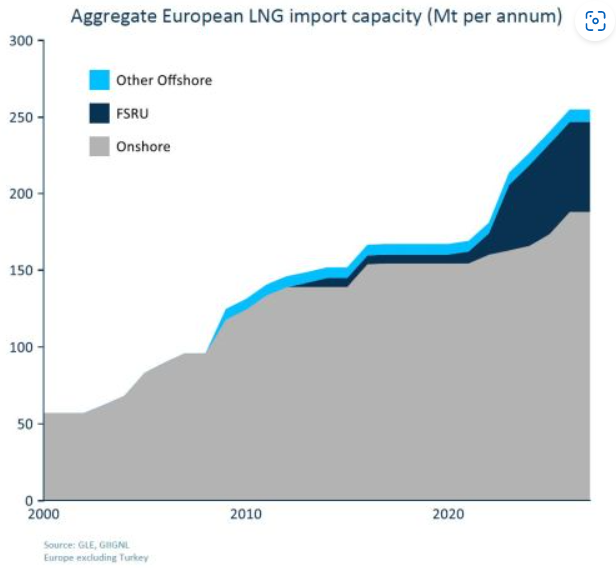 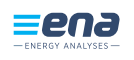 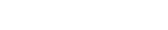 22
22
Nejvíce nás zajímá Německo
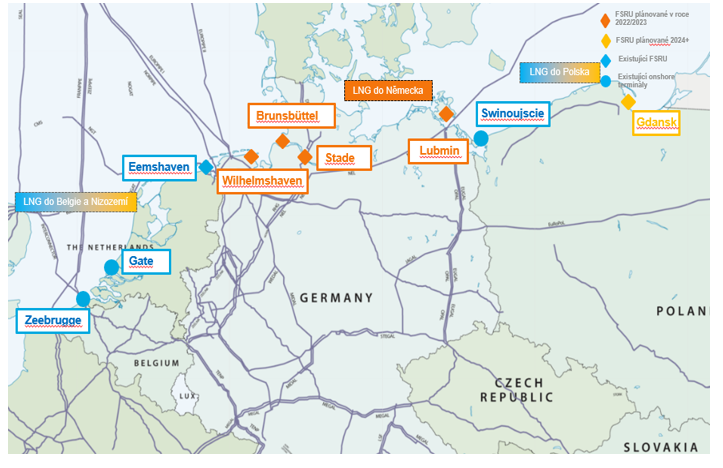 Zdroj: MPO
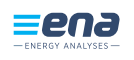 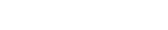 23
23
Takže přechod od ruského plynu byl poměrně úspěšný.Ale za vše se platí...
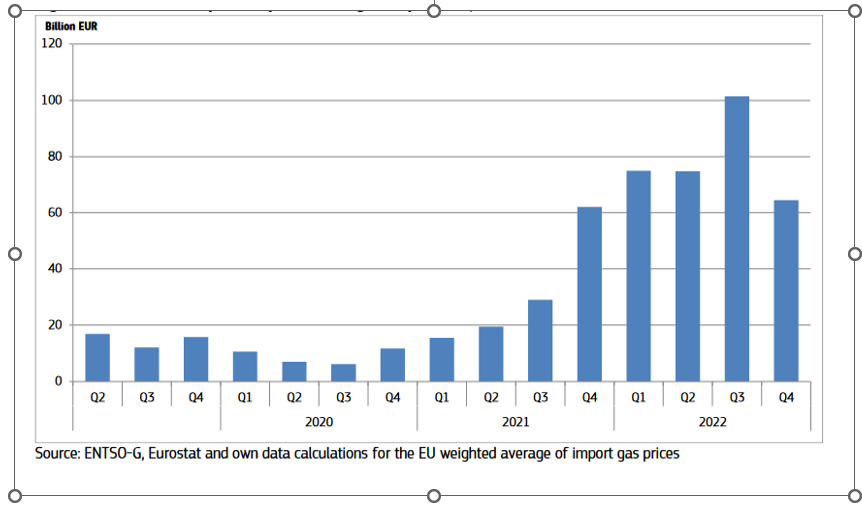 Za dodávky plynu zaplatila EU stovky mld. EUR navíc.
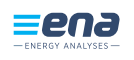 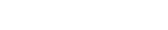 24
24
Co straší Západ ještě více než ruský plyn?
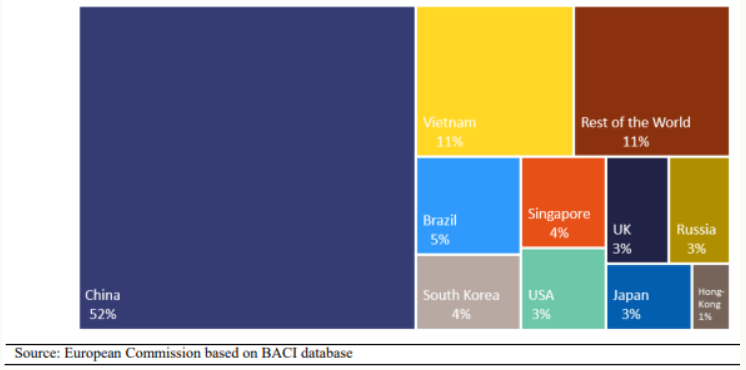 Import kovů vzácných zemin a dalších kritických produktů do EU
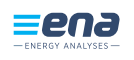 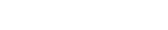 25
25
Nakonec se vše točí kolem cen.Situace v roce 2022/23
Obavy o dodávky plynu, energetická krize
Elektřina až 1000 EUR/MWh
Plyn až 350 EUR/MWh
Mizerná nabídka dodavatelů, nezájem o nové odběratele
Odběratelé ztrácí důvěru v plyn, zpolitizovaná komodita
Ale teplý začátek topné sezóny 22/23 a rekordně naplněné zásobníky plynu. Navíc úspěšná diverzifikace zdrojů (růst LNG). A úspory ve spotřebě!
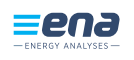 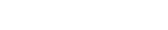 26
26
[Speaker Notes: Evropa je jediným regionem, kde se očekává mírný pokles celkové spotřeby plynu]
Nejhorší už máme snad za sebou
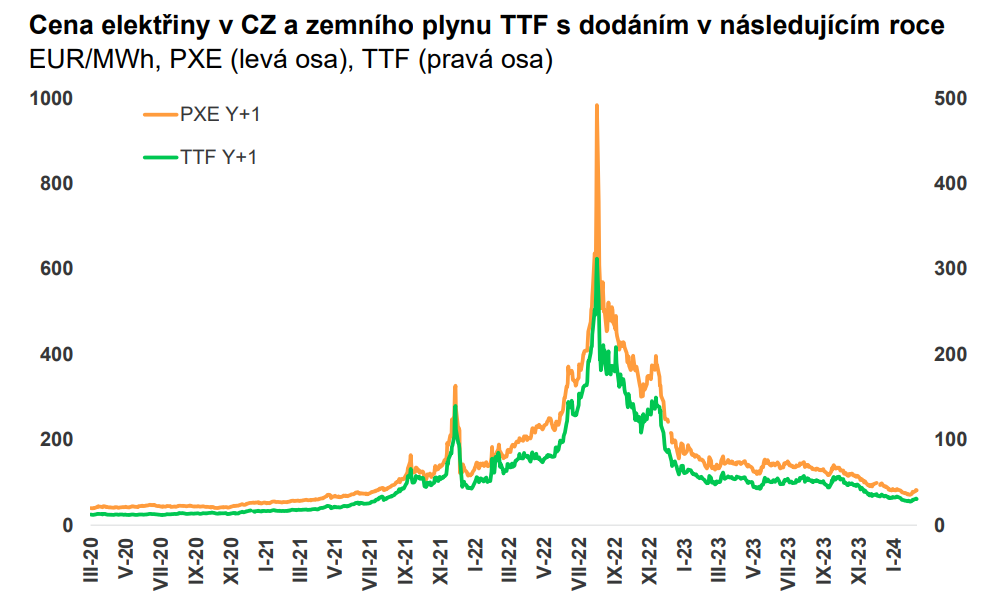 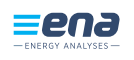 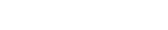 27
27
[Speaker Notes: Evropa je jediným regionem, kde se očekává mírný pokles celkové spotřeby plynu]
Aktuální stav na trhu
Elektřina kolem 80 EUR/MWh
Plyn kolem 30 EUR/MWh
Povolenka kolem 60 EUR/t
Opět soutěž o nové odběratele 
Nové zajímavé produkty – měsíční fixace
Zásobníky plynu začaly sezónu na 100%. Pokračuje slušná výroba OZE i úspory ve spotřebě. Škoda jen těch posledních JE v Německu. Německo se stalo dovozcem elektřiny.
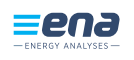 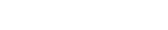 28
28
[Speaker Notes: Evropa je jediným regionem, kde se očekává mírný pokles celkové spotřeby plynu]
Poslední vývoj cen plynu v roce 2024A na spotu jsou ceny ještě níže.
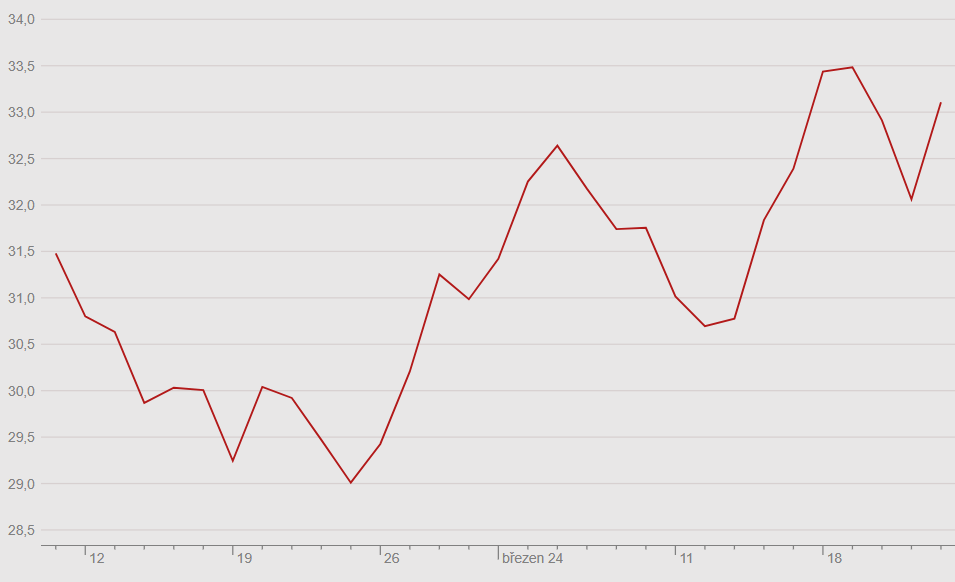 Zdroj: EEX. Ceny pro BL na rok 2025
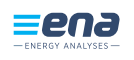 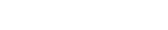 29
29
Poslední vývoj cen povolenek v roce 2024
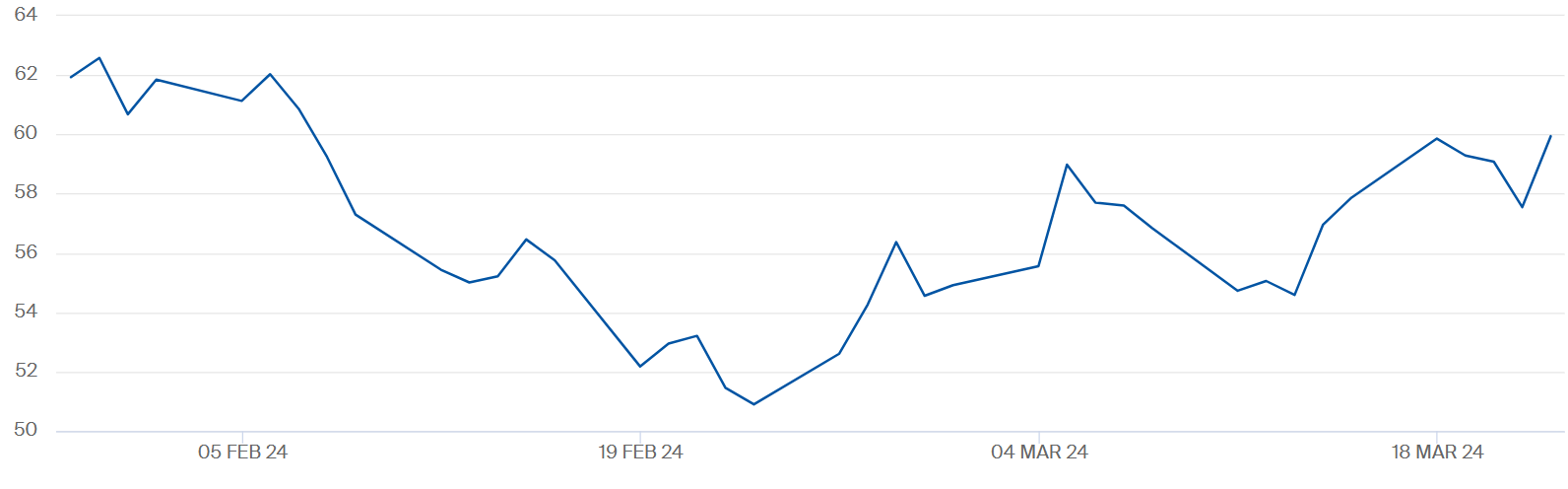 Zdroj: ICE
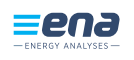 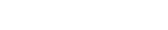 30
30
Poslední vývoj cen elektřiny v roce 2024
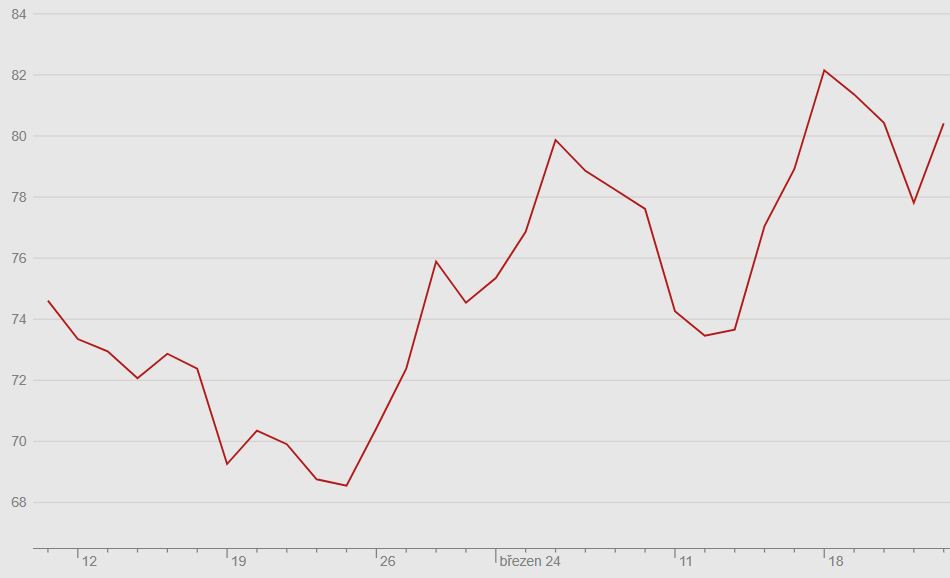 Zdroj: EEX. Ceny pro BL na rok 2025
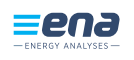 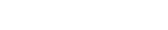 31
31
Přesto je v Evropě energie stále drahá!Srovnání cen plynu USA – Evropa - Asie
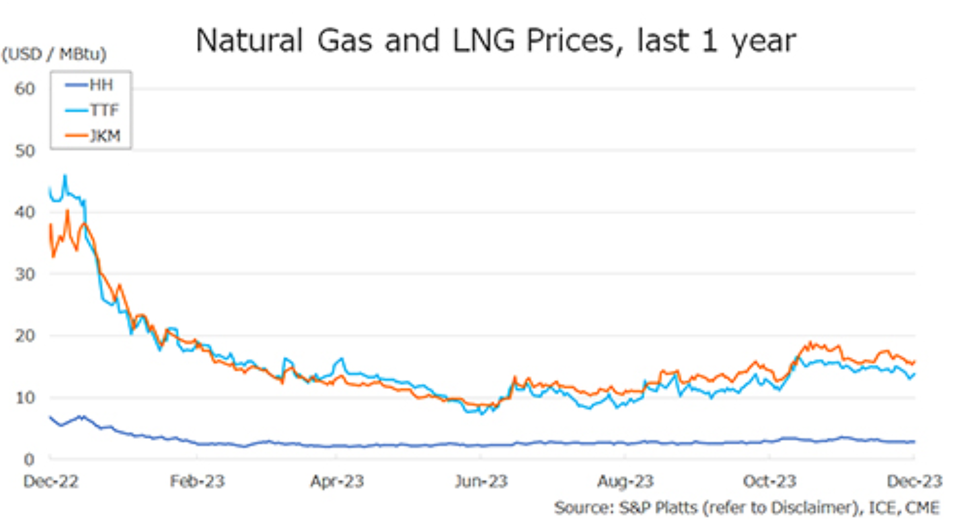 Zdroj: European Gas Hub
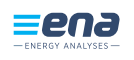 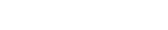 32
32
A na závěr něco povzbudivého:Energetika se mění, lidé a energetici zůstávají! 
Děkuji za pozornost
Ing. Jiří Gavor, CSc.
ředitel ENA a ANDE
gavor@ena.cz
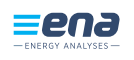 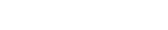 33
33